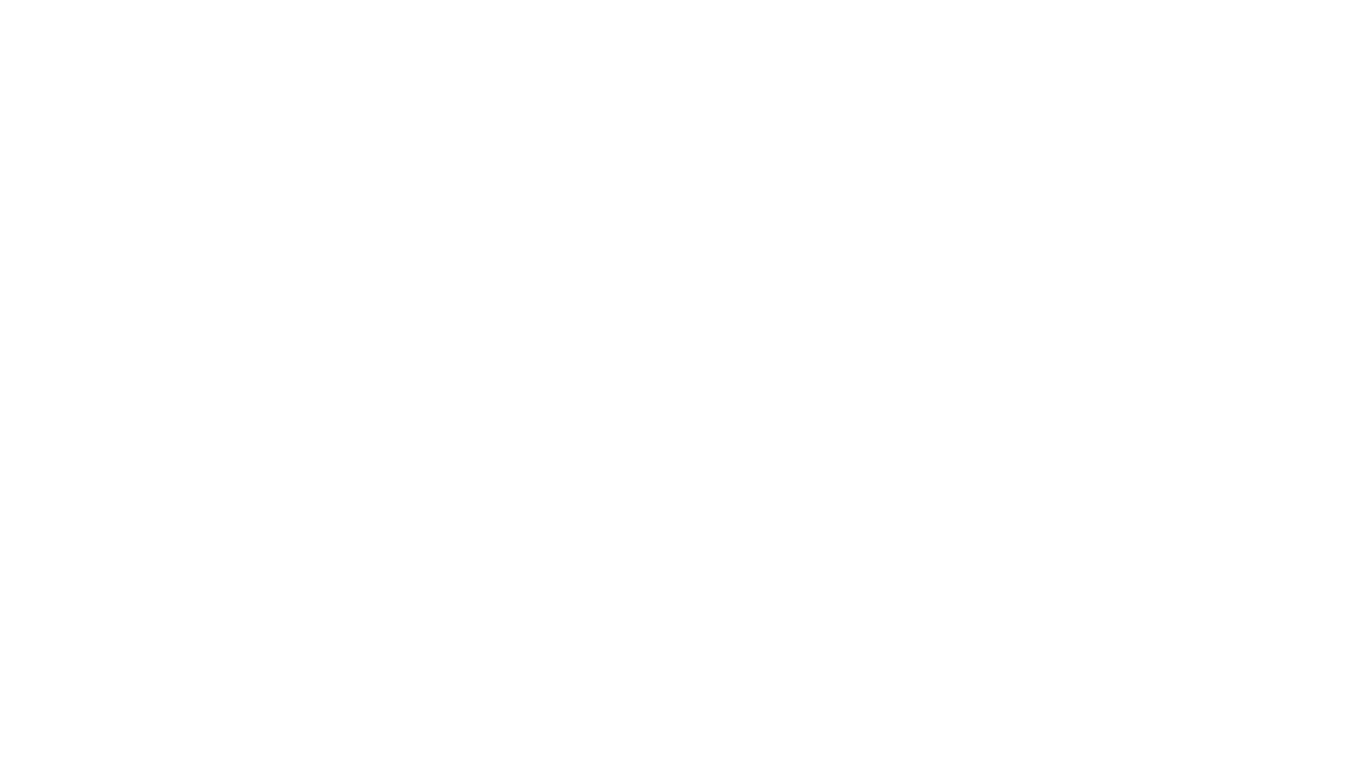 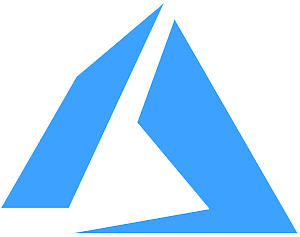 Microsoft Azure
MOgib. c. c. GmbH
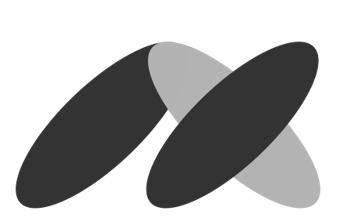 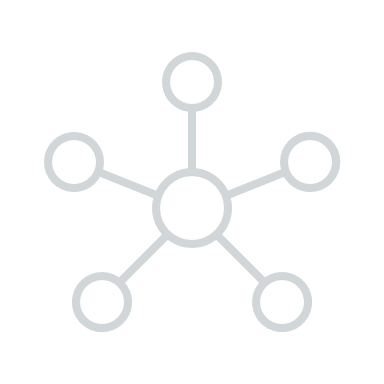 Azure
Warum Azure?
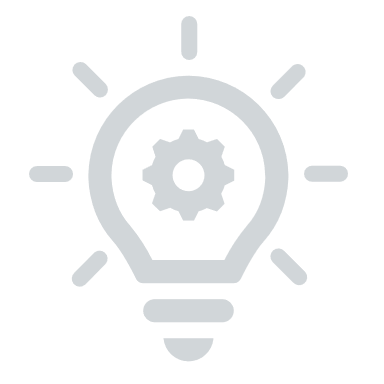 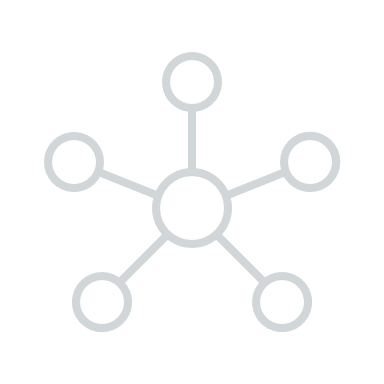 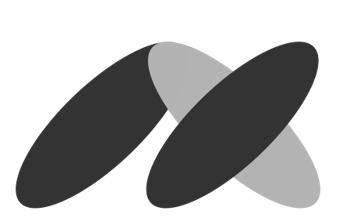 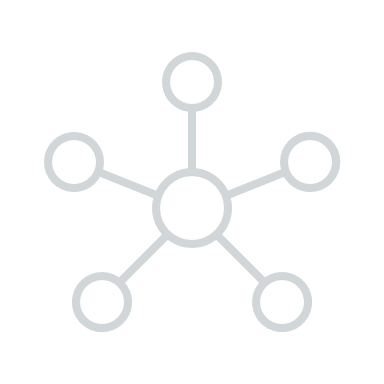 Azure
Warum Azure?
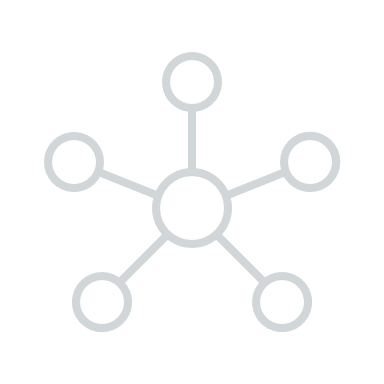 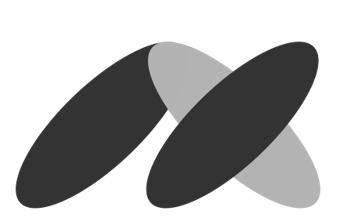 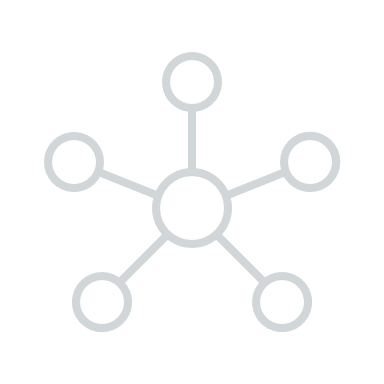 Azure Produkte
Die beliebtesten Produkte
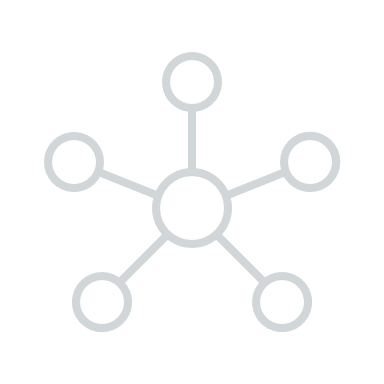 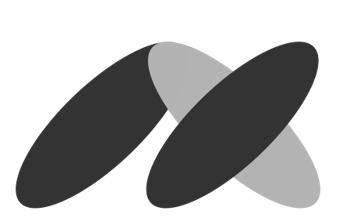 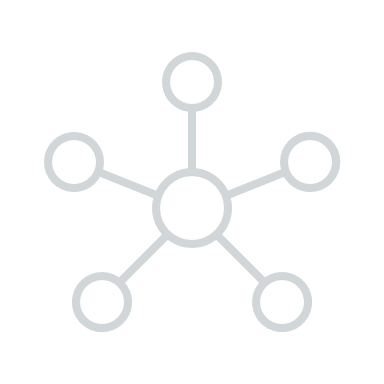 Azure Lösungen
KI
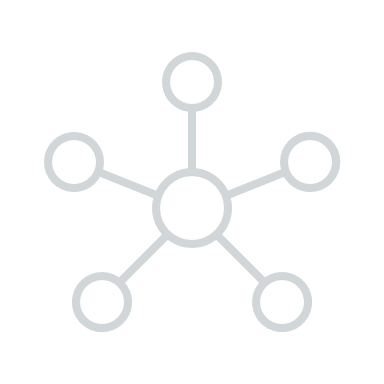 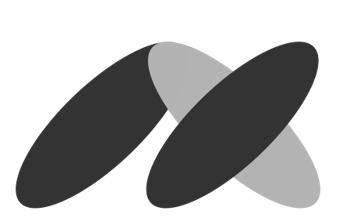 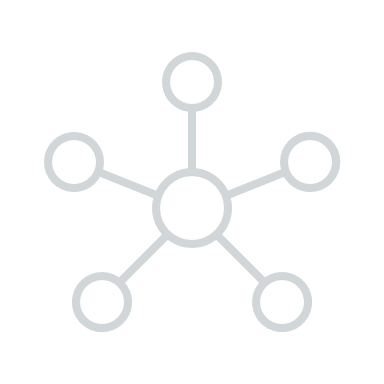 Azure Lösungen
Sicherheit und Governance
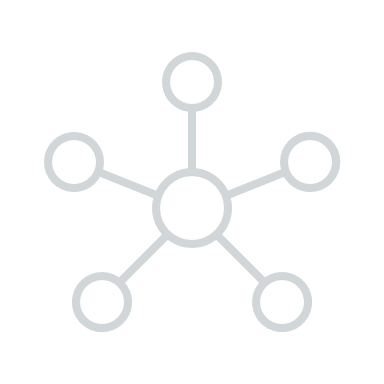 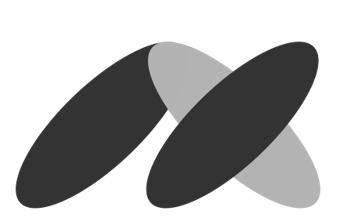 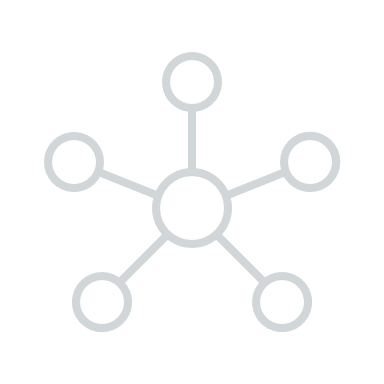 Azure Lösungen
Hybrid Cloud und Infrastruktur
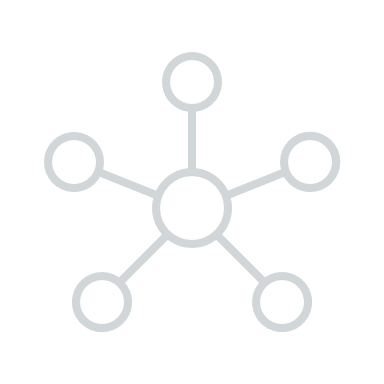 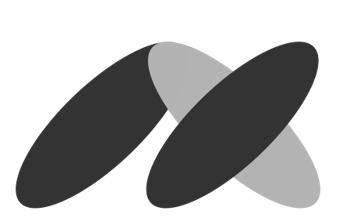 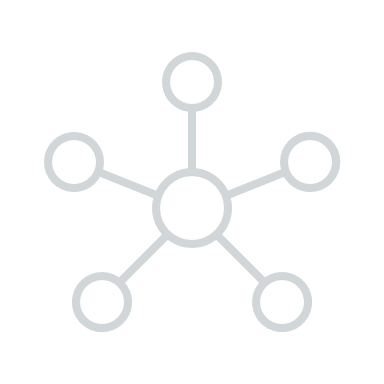 Azure Lösungen
Daten und Analysen
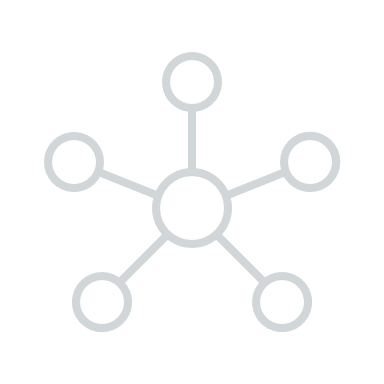 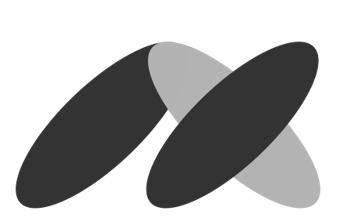 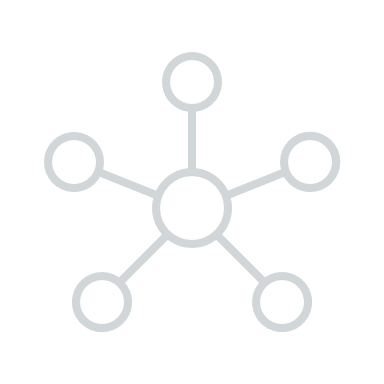 Azure Lösungen
Cloudmigration
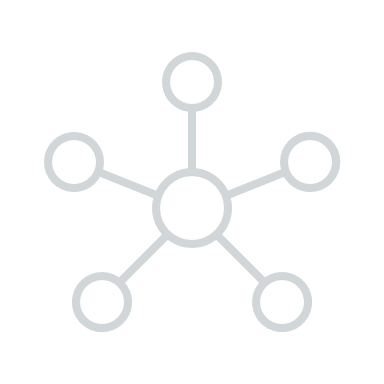 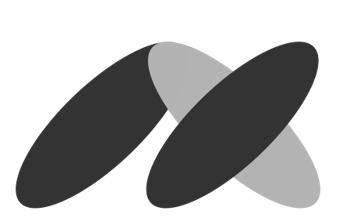 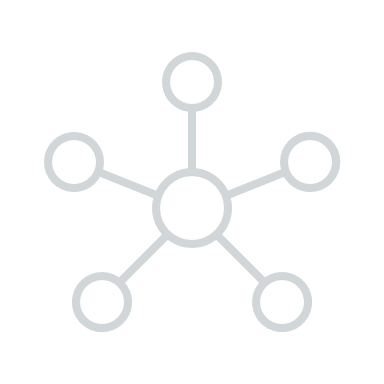 Azure Lösungen
Branchenlösungen
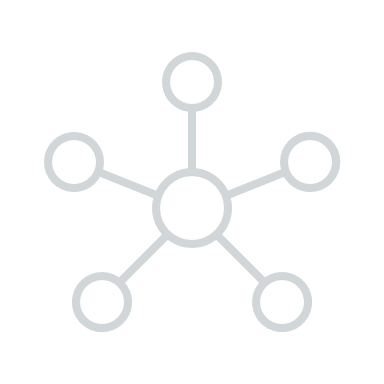 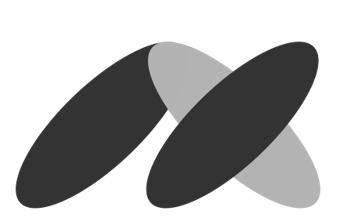 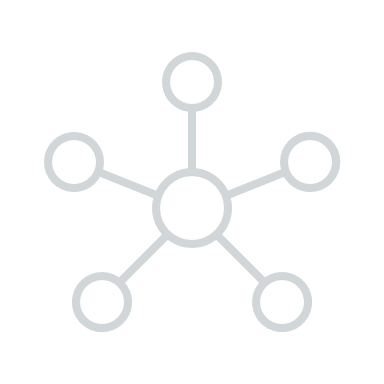 Azure Lösungen
AnwenDungsbereitstellung
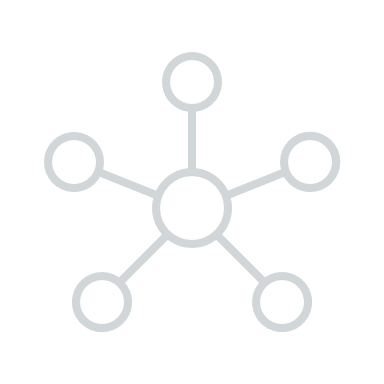 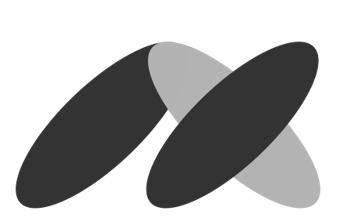 Azure Locations
Standorte
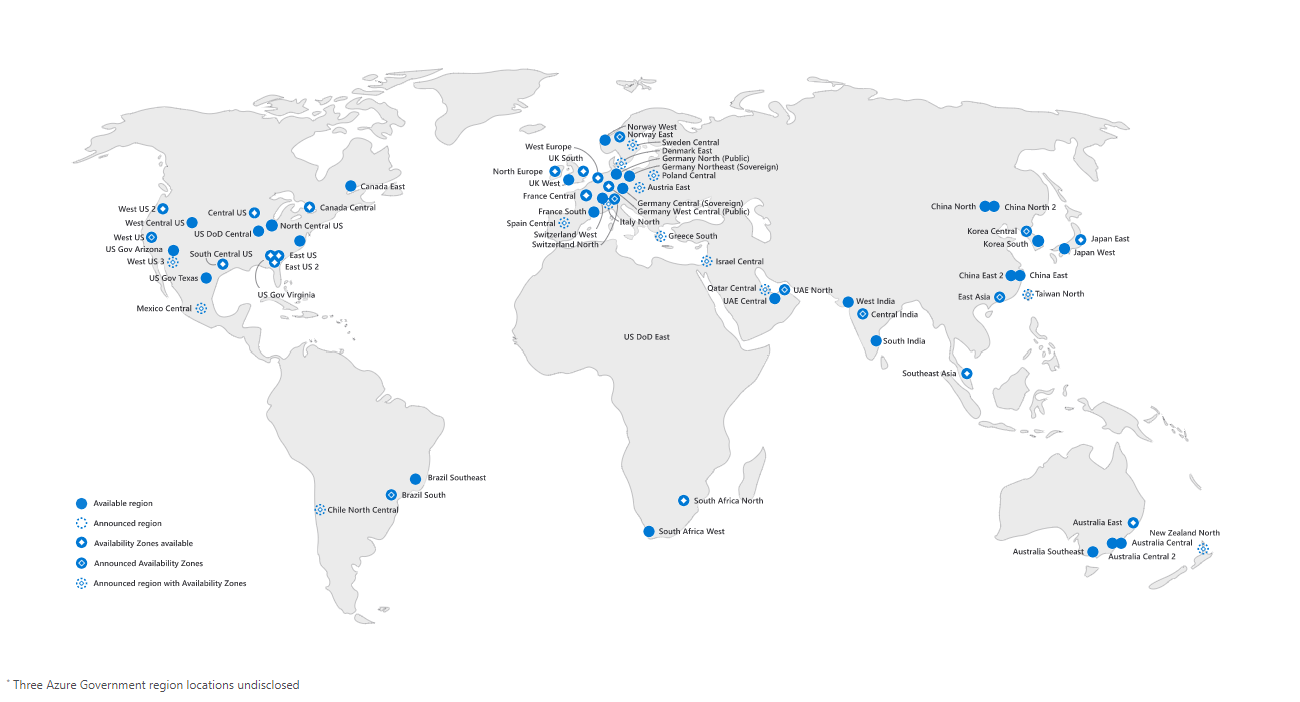 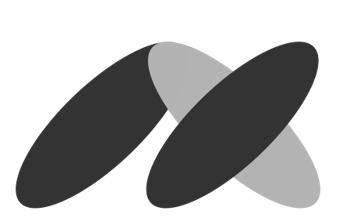 Stand Jänner 2022, Grafik, docs.microsoft.com
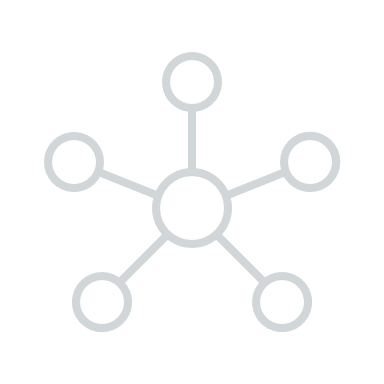 Azure
Ihr partner in der cloud
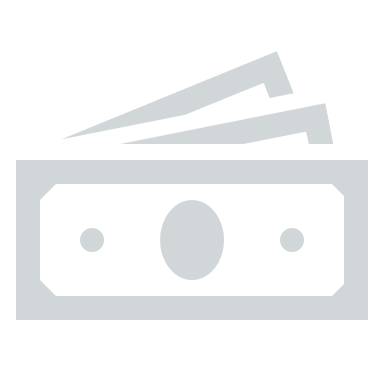 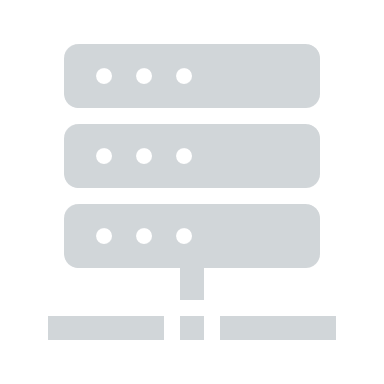 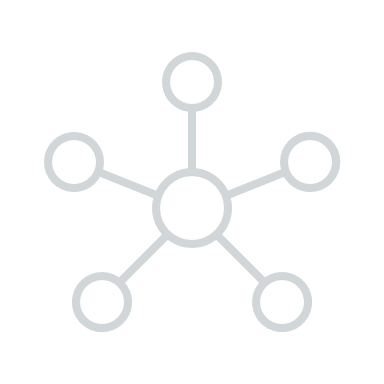 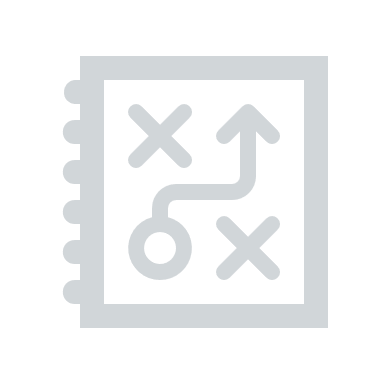 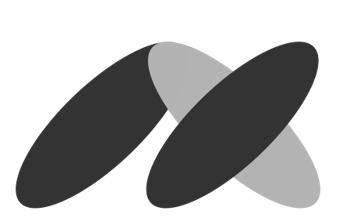 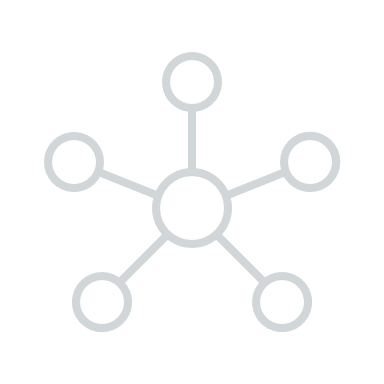 Azure
Ihr partner in der cloud
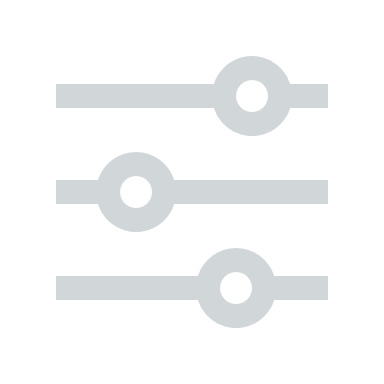 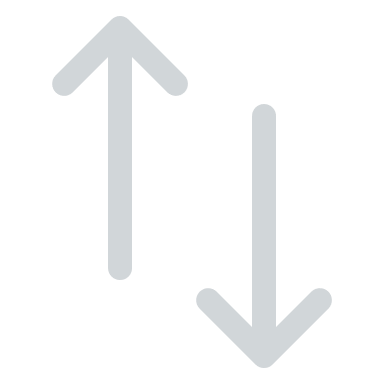 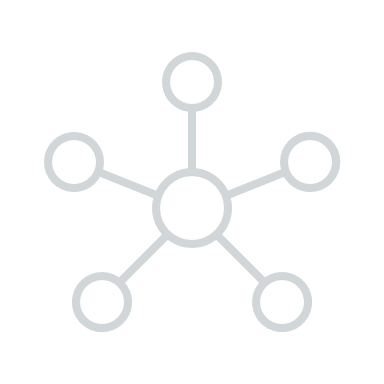 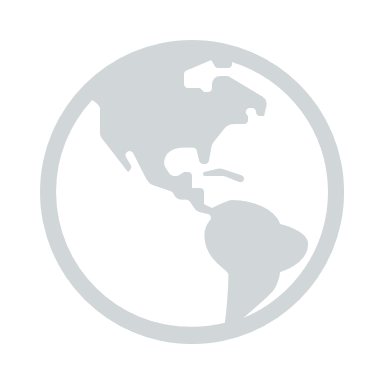 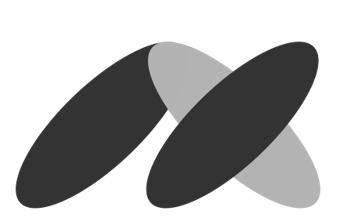 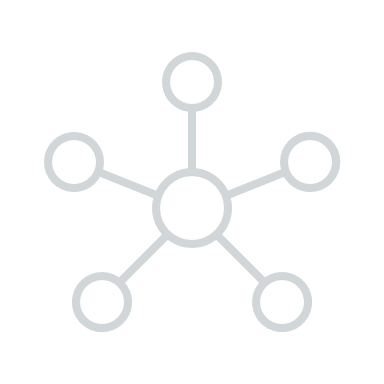 Azure
Ihr partner in der cloud
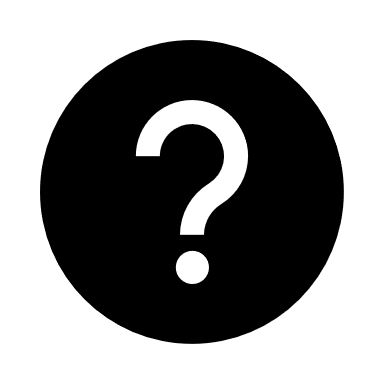 Fragen zum Thema
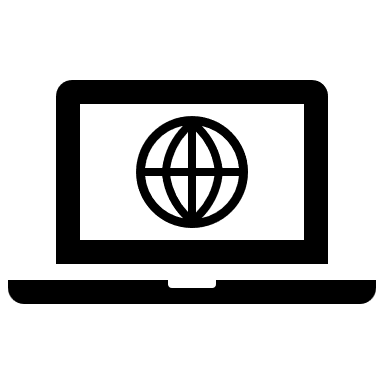 Nimm ganz einfach Kontakt zum Team der MOGI Business Creation Company 
über unsere Website (https://www.mogi.at/) auf.
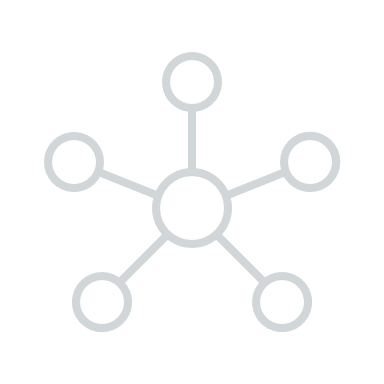 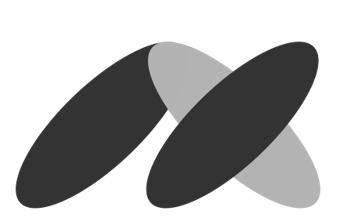